Ukrainian inventors
[Speaker Notes: Мусорні пакети
Гасова лампа]
Roman kroitor
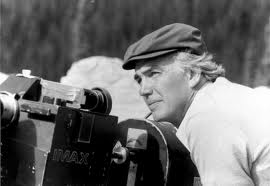 Georgiy Antonovich Gamov
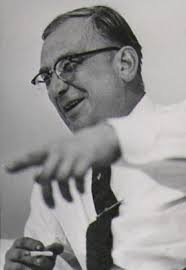 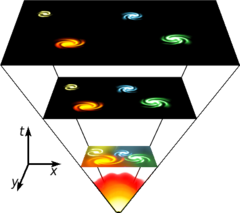 Turchinovich Anton
field kitchen
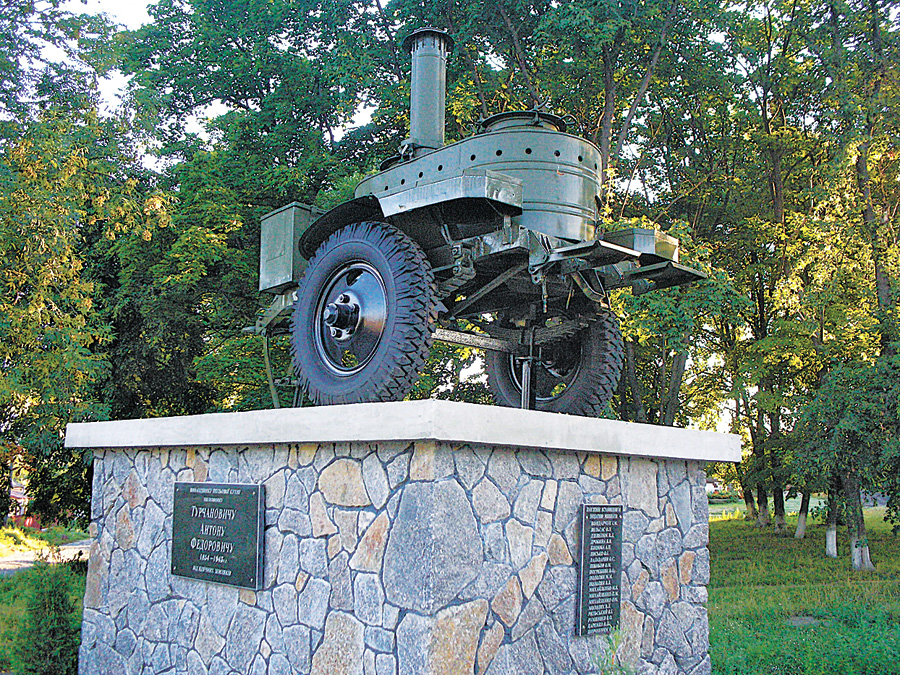 Ignatii Lukasiewicz and Jan zEH
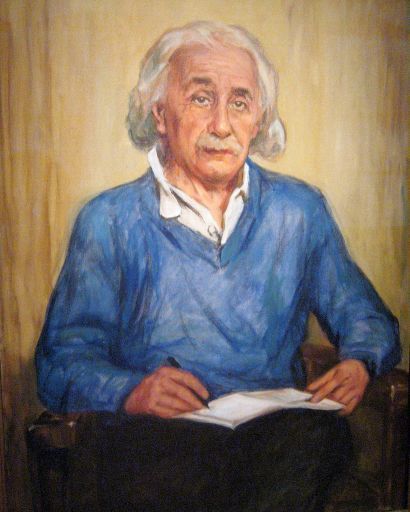 kerosene lamp
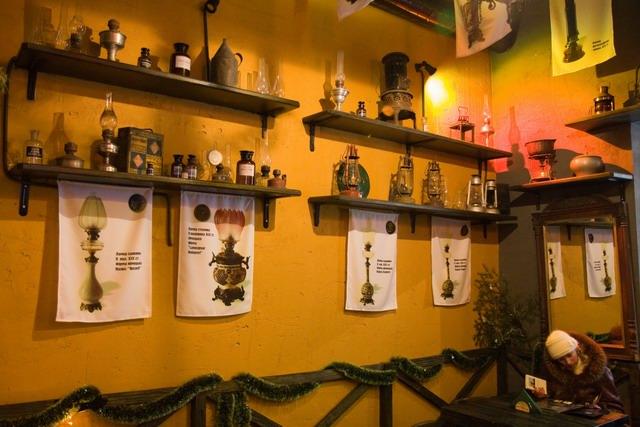 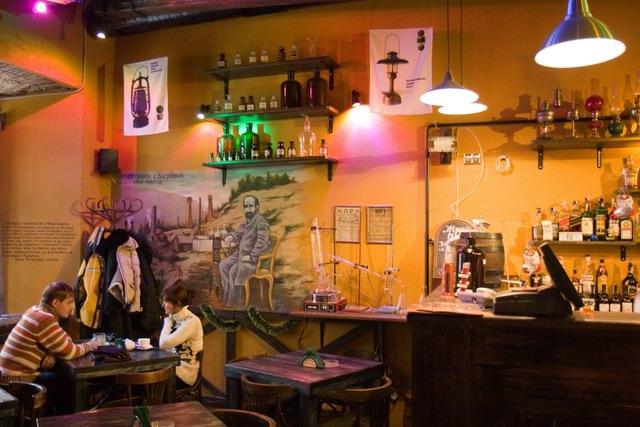 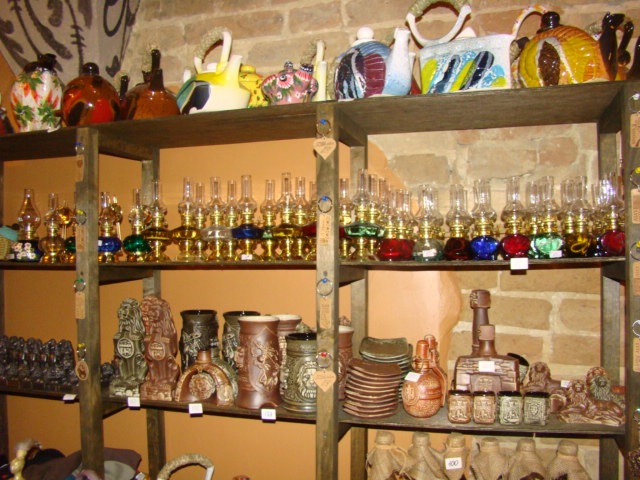 Sergey Timchuk
edible packaging
The end